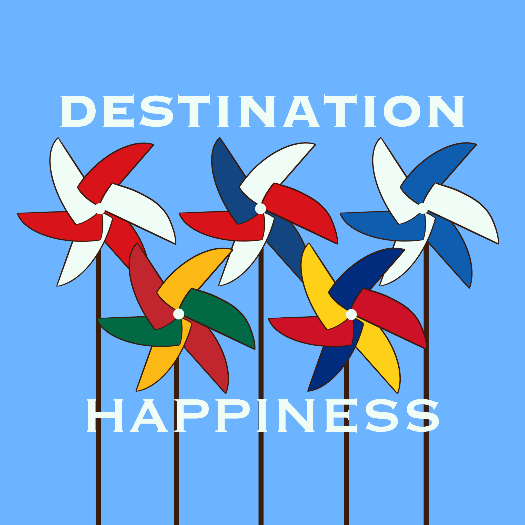 Global Warming
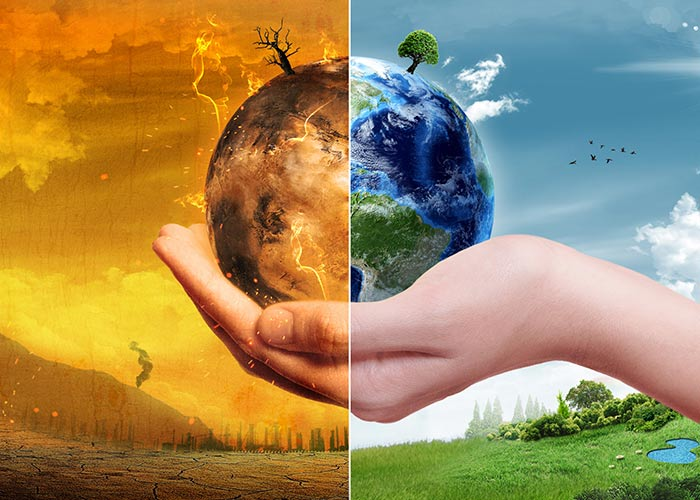 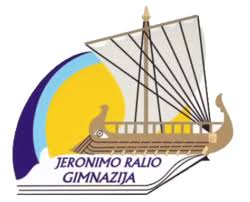 PRESENTED BY IIG CLASS STUDENT D.D.
What is global warming?
Global warming is the gradual temperature rise of Earth's surface, oceans and atmosphere.
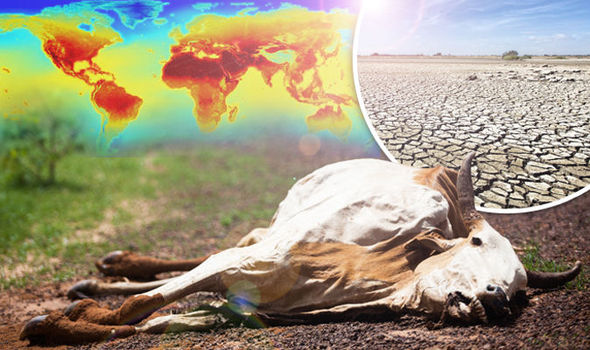 What are the effects of global warming?
Global warming is damaging the Earth's climate. One of the most visible effects of global warming the Arctic glaciers, sea ice is melting . Global warming is damaging in many ways, including the earth:
droughts
Increased melting of snow and ice
Sea level rise
Stronger hurricanes and cyclones
The greenhouse effect
Greenhouse effect - a process, which is absorbed in the atmosphere gas  and sun heat which heats the planet. Gas in Earth's atmosphere absorbs about 90 % of this heat and radiates it back to the surface.This very helpful process is called the greenhouse effecting radiation from the sun.
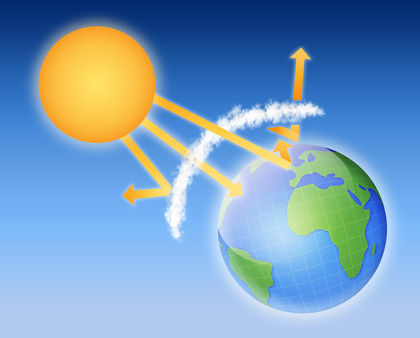 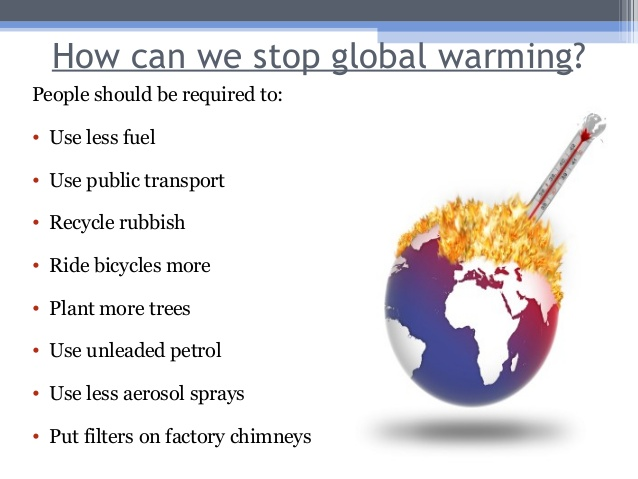 Videos about global warming and greenhouse effect
https://www.youtube.com/watch?v=oJAbATJCugs
https://www.youtube.com/watch?v=SN5-DnOHQmE
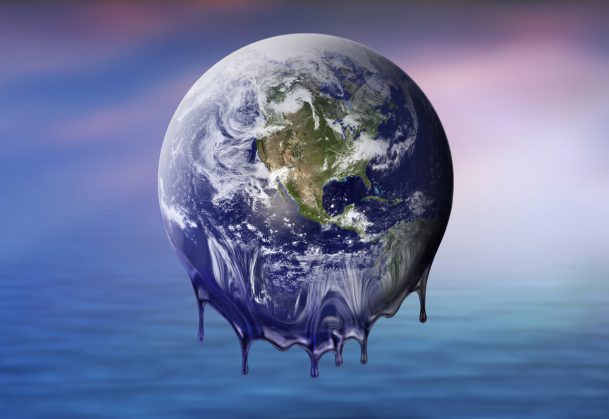